STUDENT PODCAST Spring 2025
Agenda
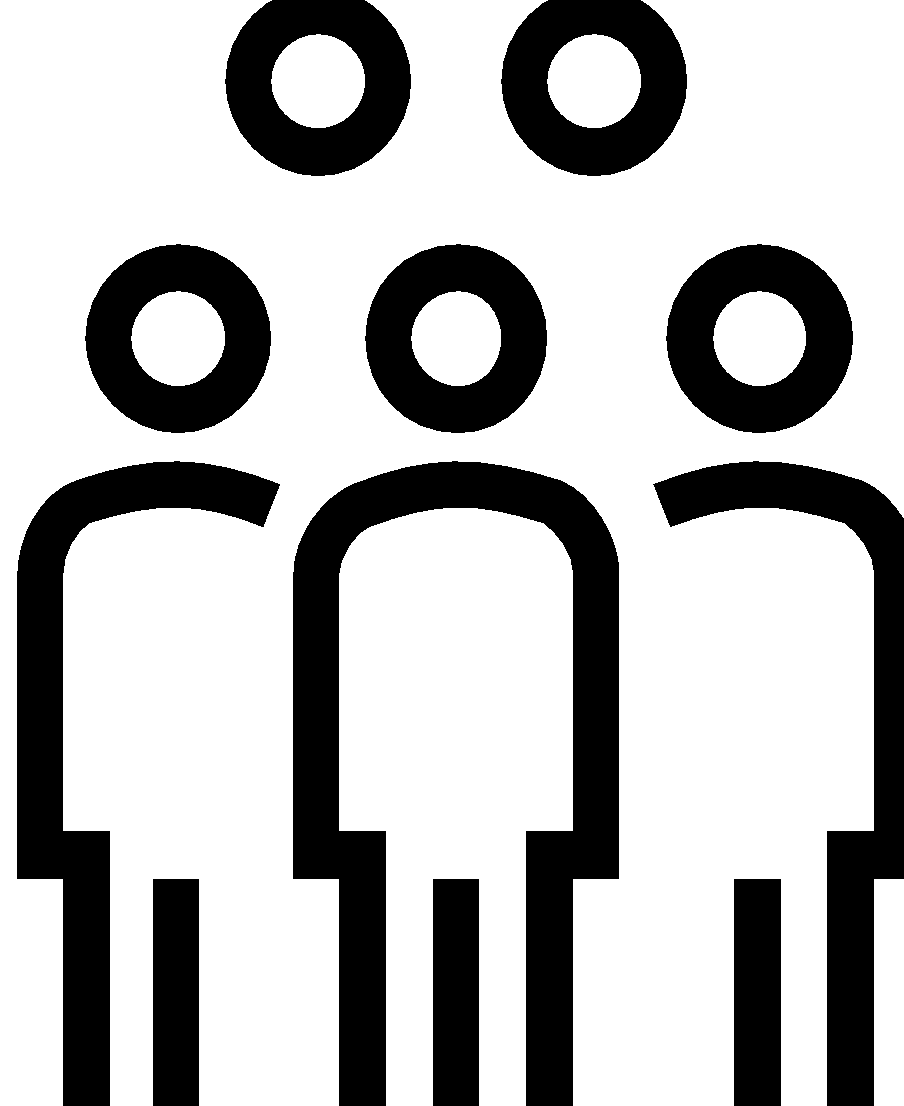 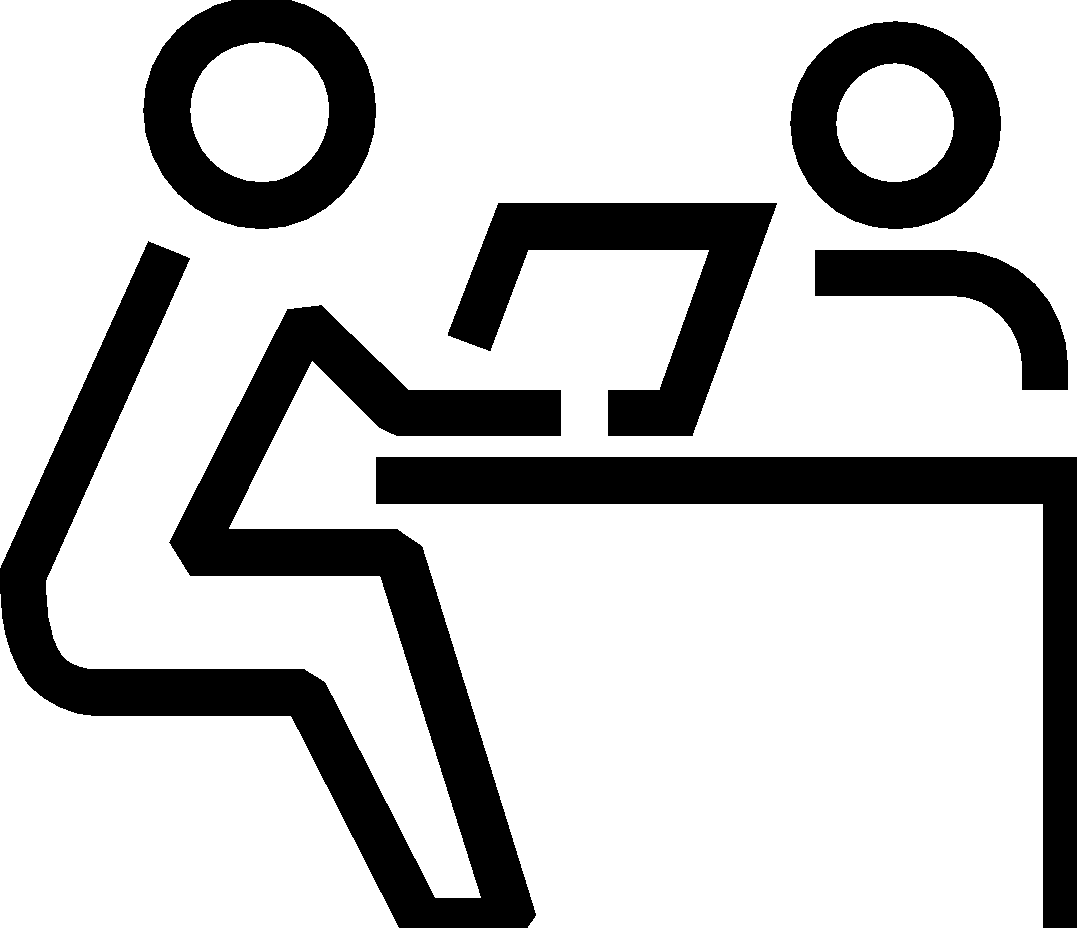 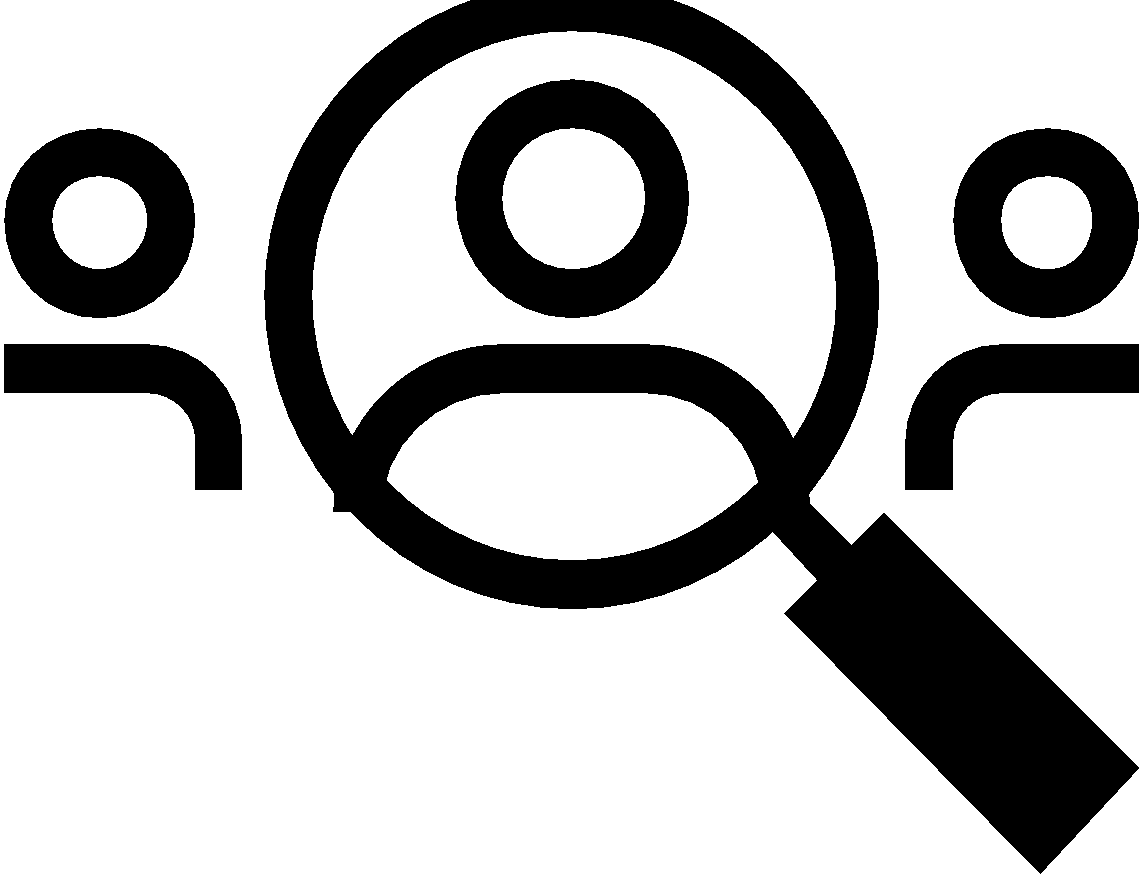 Problem, aim and 
importance
Activities implemented
Disciplines represented, supervisors, mentors, partners
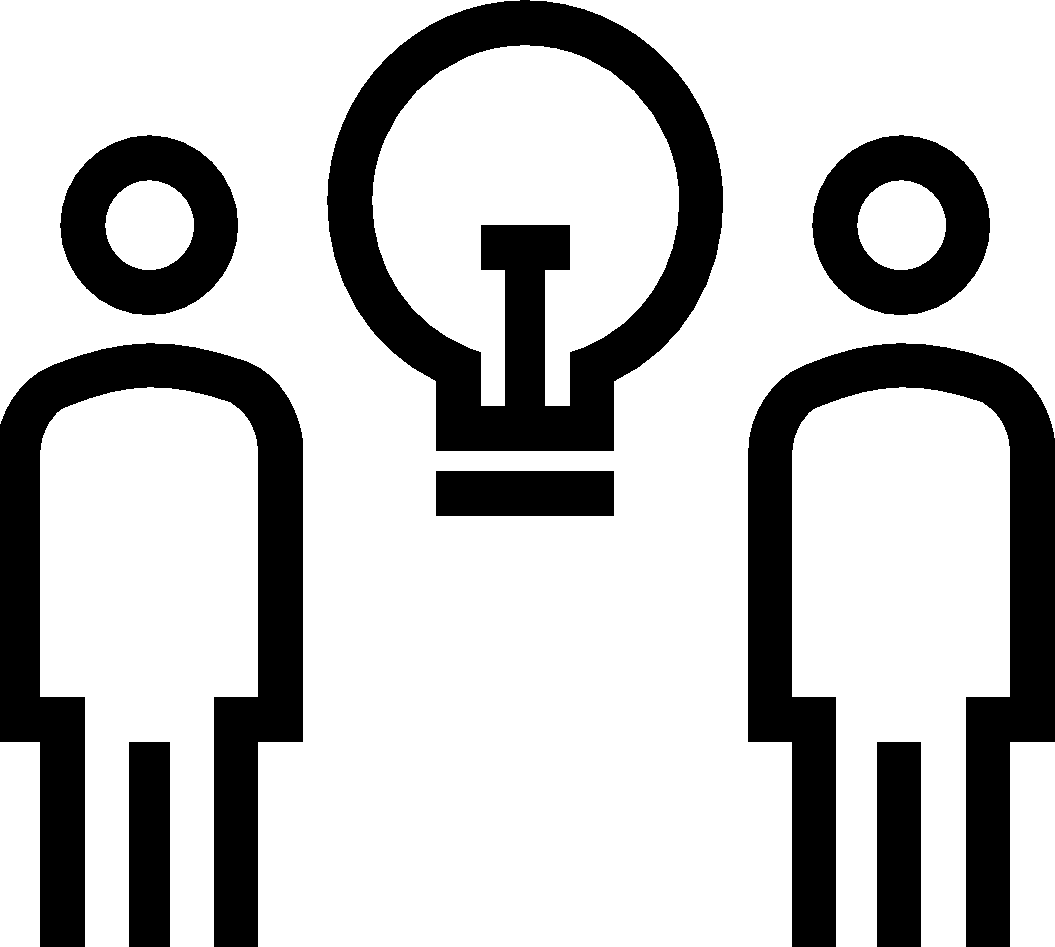 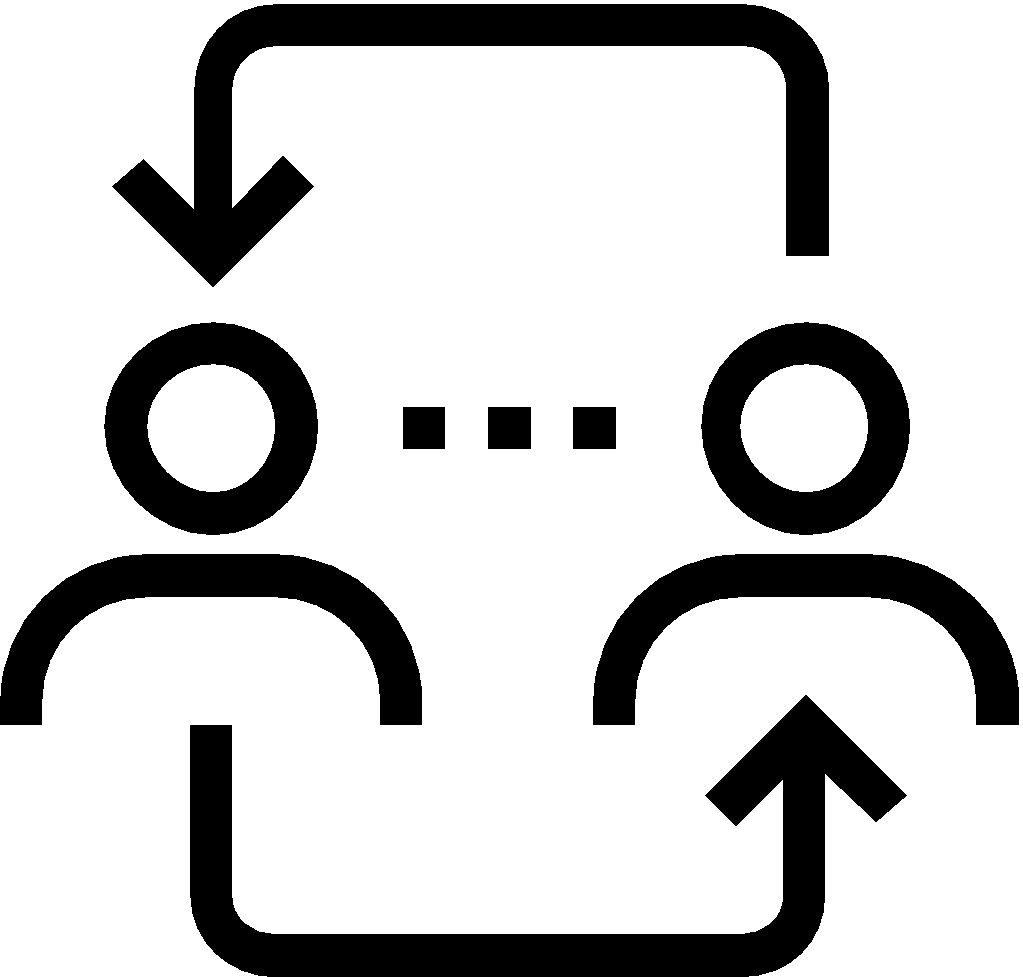 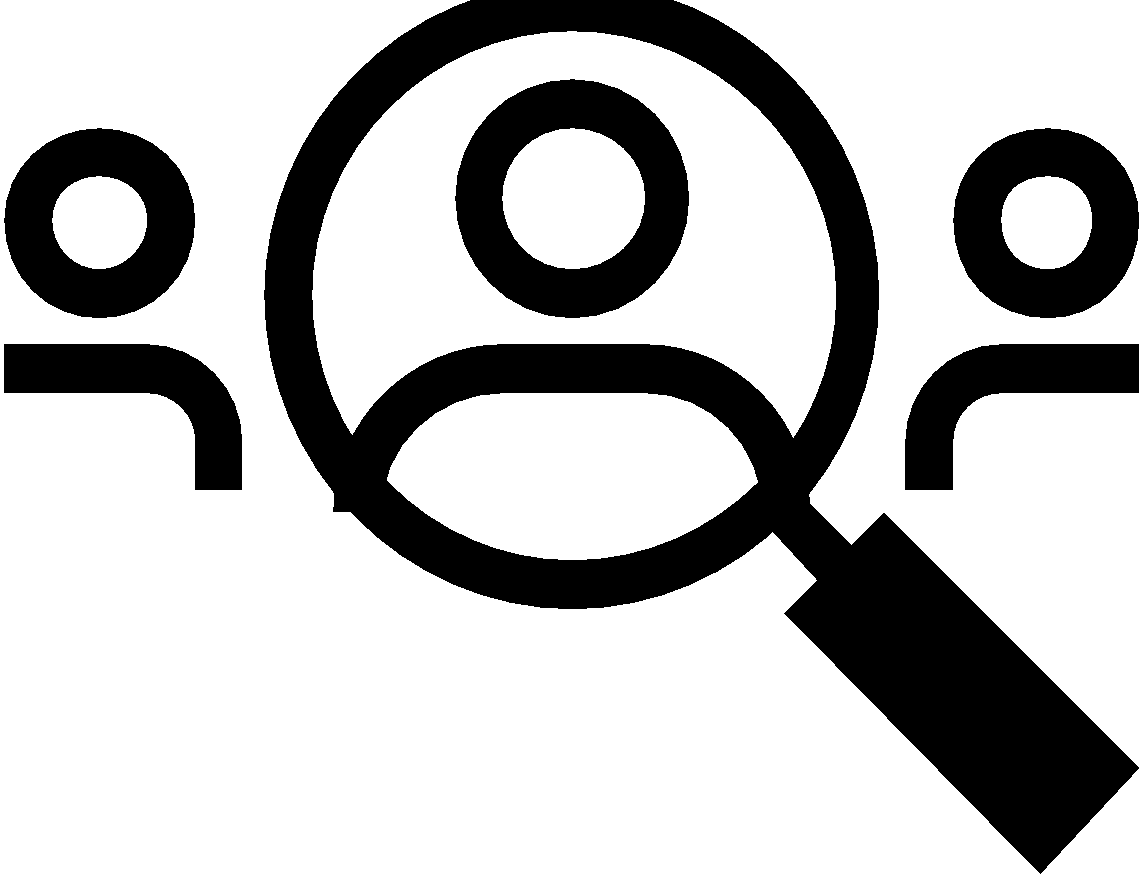 Project results
Research  and interdisciplinary approach
Conclusions
Introduction
Creation and publishing of podcast episodes based on scientific research on a topic chosen by students. 
4 teams, 6-7 members each
Episodes systematically published in the weeks in May leading up to the final presentation
Team 2
Supervisor(s): Terry McDonald, Tanel Kadalipp 

Group members: Ahsan Nazir, Anna-Liisa Schon, Estere Mitule, Karolina Tupits, Lisett Aasamets, Paul Parn, Robins Svarcs
Team 2: “Sleep Paralysis”
Podcast focus: To investigate the science behind sleep paralysis, debunk cultural myths, and provide evidence based coping strategies for sufferers.
Episode goals: 
Explain the neurological causes (REM sleep disruption, stress triggers). 
Compare global cultural interpretations (e.g. Jinn in Egypt vs. medical explanations).  
Offer practical solutions (sleep hygiene, stress reduction) to reduce episodes.
Team 2: “Sleep Paralysis”
Team Role: 
                         Role	                                                   Responsibilities	                                        Team Members 
                      Research	                         Analyzed 20+ studies on sleep science                 Ahsan,Estere, Anna-Liisa 
                         Hosts                                   Conducted expert interview & listener Q&A                 Estere,Lisett, Karolina
	       Sound recordist	                                Audio set-up and recording	                                     Robins 
	       Sound editor	                                Edited and uploaded the podcast	                           Paul
                    Scriptwriters	                          Combined research + storytelling	                             Lisett, Karolina 
                      Marketing                                    	Promoted via Instagram/Spotify	                      Anna-Liisa
                    Final Insights                                        Portfolio and Presentation                                      Ahsan Nazir
Team 2: Problem, significance, and goal
What was the problem being solved?
We tackled widespread fear and misinformation about sleep paralysis by explaining its science (REM disruption) and debunking supernatural myths.
●Why was it important to deal with this topic?
Despite affecting about 8% of people, sleep paralysis remains shrouded in misinformation. Cultural beliefs about demon attacks or ghost visits often worsen the trauma. Through our episode, we presented neurological explanations, compared global interpretations, and gave science backed advice to help people manage episodes.
●What was the goal of the project or what did you want to achieve?
Our podcast explained sleep paralysis scientifically (REM sleep disruption) while debunking myths, featuring expert insights from Dr. Katrin Põld and practical prevention tips like sleep positioning and stress management. Through this approach, we transformed fear into understanding, helping sufferers manage episodes confidently.
●How do you know you've reached your goal?
Our listeners told us they finally understood sleep paralysis better, and the episode reached enough of people on Spotify.
Team 2: Implementation of activities
Deciding on the topic and dividing work
Conducting research and writing the script
Interviewing our expert guest
Recording and Editing 
Publishing the episode and promotion
Team 2: Stakeholders
TU Students – Primary audience, gained scientific understanding of sleep paralysis.  
Dr. Katrin Põld – Shared expert knowledge with a broader public audience.  
Mental Health Groups – Used the episode as an educational tool.  
General Public – Demystified sleep paralysis through accessible science.
Team 2: Interdisciplinary approach and research basis
-Our podcast combined neuroscience, psychology, and cultural studies to fully explain sleep paralysis. 
-We analyzed medical studies on REM sleep, surveyed real experiences, and compared global folklore to show how science and culture interpret this phenomenon differently.
Team 2: Challenges
Guest Scheduling: Difficulty coordinating with Dr. Põld’s busy schedule.   
Listener Fear: Addressing sensitive experiences without causing distress.  
Time Management: Balancing research, production, and academic deadlines.
Team 2: Statistics
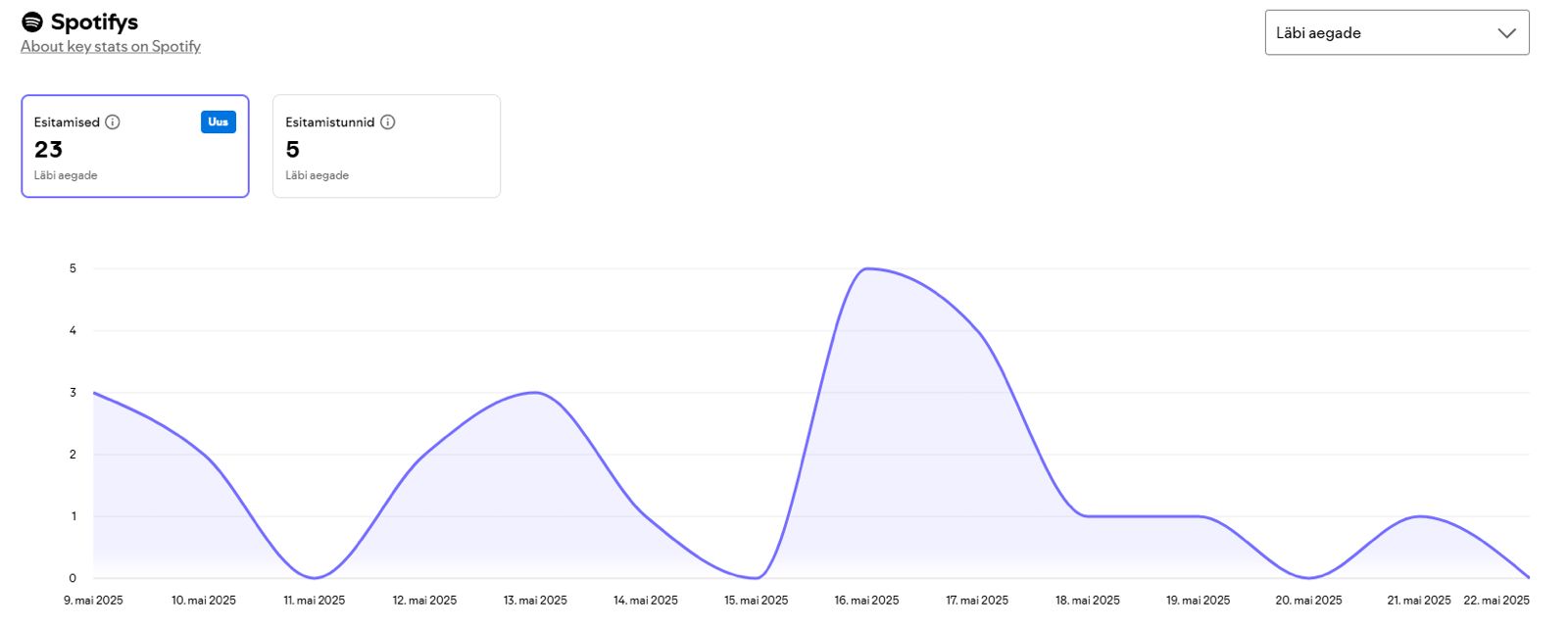 Team 2: Sources
Benham, G. (2022). Sleep paralysis in college students. Journal of American College Health, 70(5), 1286–1291.
Drinkwater, K. G., Denovan, A., & Dagnall, N. (2020). Lucid Dreaming, Nightmares, and Sleep Paralysis: Associations With Reality Testing Deficits and Paranormal Experience/Belief. Frontiers in Psychology, 11. https://doi.org/10.3389/fpsyg.2020.00471
Hlodak, J., Madarasova Geckova, A., Carnakovic, S., & Feketeova, E. (2025). What is it like to live with narcolepsy? A scoping review. Sleep and Breathing, 29(1), 93. https://doi.org/10.1007/s11325-025-03259-6
Jalal, B., Romanelli, A., & Hinton, D. E. (2021). Sleep paralysis in Italy: Frequency, hallucinatory experiences, and other features. Transcultural Psychiatry, 58(3), 427–439. https://doi.org/10.1177/1363461520909609
Jiménez-Genchi, A., Avila-Rodríguez, V. M., Sánchez-Rojas, F., Terrez, B. E. V., & Nenclares-Portocarrero, A. (2009). Sleep paralysis in adolescents: The “a dead body climbed on top of me” phenomenon in Mexico. Psychiatry and Clinical Neurosciences, 63(4), 546–549. https://doi.org/10.1111/j.1440-1819.2009.01984.x
Team 2: Sources
Khan, A. A., Abid, A., Nawaz, M., Mohammad Makki Bakhsh, R., Riaz, M., Fayyaz, M., & Ashraf, D. A. (2024). Experiences and beliefs related to sleep paralysis among the general population of the twin cities: A cross-sectional study. Sleep Medicine, 124, 146–153. https://doi.org/10.1016/j.sleep.2024.09.022
Mayer, G. A. (2016). Sleep Paralysis: Historical, Psychological, and Medical Perspectives by Brian A. Sharpless and Karl Doghramji. Journal of Scientific Exploration, 30(1). https://research.ebsco.com/linkprocessor/plink?id=2fb3e9b4-fff5-38d1-9af4-3b64f17880cf
Restivo, J. (2023, October 20). Sleep paralysis: Causes, symptoms, and treatments. Harvard Health.
Team 2: Sources
https://www.health.harvard.edu/diseases-and-conditions/sleep-paralysis-causes-symptoms-and-treatments
https://www.mayoclinic.org/diseases-conditions/narcolepsy/symptoms-causes/syc-20375497
https://pmc.ncbi.nlm.nih.gov/articles/PMC11344621/
https://en.wikipedia.org/wiki/Narcolepsy
https://my.clevelandclinic.org/health/diseases/12147-narcolepsy
https://www.ninds.nih.gov/health-information/disorders/narcolepsy
Team 3
Supervisor(s): Terry McDonald, Tanel Kadalipp 

Group members:  Liisi Reinman, Pauli Nathan Jürgens, Rebeka Pettai, Reio Astla, Margarita Žirnova, Juri Žukov
Team 3: “Blue Zones”
Podcast focus: The podcast focuses on critically examining the concept of “Blue zones” and its relevance in today's society. 
Episode goals: The goal of the episode is to present a scientific perspective and debunk common myths about longevity. 
Team Role: Each team member was responsible for different stages of the project – from research and scripting to recording, editing, and promotion.
Team 3: Problem, significance, and goal
What was the problem being solved? We noticed the topic of Blue Zones is popular globally but rarely discussed critically ib Estonia. There was a lack of accessible, science-based content in Estonian medea. 
Why was it important to deal with this topic? Many people are influenced by health trends without understanding their background. We wanted to helü our audience think more critically about such concepts. 
What was the goal of the project or what did you want to achieve? Our goal was to produce an engaging podcast that both informs and challenges common beliefs about longevity. We also wanted to improve our own media literacy and teamwork skills. 
How do you know you've reached your goal? We successfully published the episode and received meaningful feedback from listeners. The topic sparked discussion, showing that content made an impact.
Team 3: Implementation of activities
Deciding on a topic and dividing workWe started by choosing a topic that was both socially relevant and personally interesting to all team members. Then we divided responsibilities based on our strengths and interests.
Conducting theoretical research and writing the scriptEach team member researched the Blue Zones concept from academic and media sources. We collaborated to write a balanced script that combined facts with critical insights.
Conducting interview with our guestWe contacted Michel Poulain, a co-author of the Blue Zones concept, and organized an in-depth interview. His insights gave our podcast a unique and credible perspective.
Recording and editing audioWe recorded the episode in the university studio and worked together on editing to ensure high sound quality. This process also helped us develop new technical and communication skills.
Publishing the episode and promotionThe episode was uploaded to Spotify and shared through social media and university channels. We received feedback from listeners, which confirmed that the episode sparked interest and reflection.
Team 3: Stakeholders
General public 
Urban planners and local authorities 
Academic institution 
Medea and content creators 
Our guest: Michel Poulain, a co-author of the Blue Zones concept
Team 3: Interdisciplinary approach and research basis
Our team brought together diverse academic backgrounds, which allowed us to approach the topic of Blue Zones from multiple angles — including psychological, social, cultural, and media perspectives. This interdisciplinary approach enriched our understanding of the factors influencing longevity and well-being. 
Our research was based on a variety of sources: scientific articles, official studies, documentaries, expert interviews, and critical analyses, ensuring a well-rounded and evidence-based exploration of the topic.
Team 3: Challenges
Coordinating schedules between team members
Contacting and scheduling time with an expert
Team 3: Episode statistics
0 streams/downloads
Median consumption: 6s (first 7days)
9 plays, 1 consumption hour
Team 3: Sources
Trichopoulou, A., Costacou, T., Bamia, C., & Trichopoulos, D. (2003). Adherence to a Mediterranean diet and survival in a Greek population. New England Journal of Medicine, 348(26), 2599–2608. https://doi.org/10.1056/nejmoa025039
Gardener, H., & Caunca, M. R. (2018). Mediterranean diet in preventing Neurodegenerative Diseases. Current Nutrition Reports, 7(1), 10–20. https://doi.org/10.1007/s13668-018-0222-5
Poulain, M., Herm, A., & Pes, G. (2014). The blue zones: Areas of exceptional longevity around the world. Vienna Yearbook of Population Research, Volume 11, 87–108. https://doi.org/10.1553/populationyearbook2013s87
https://research-ebsco-com.ezproxy.tlu.ee/c/w7ncf6/viewer/html/axjxn73ojz - critique 
https://research-ebsco-com.ezproxy.tlu.ee/c/w7ncf6/viewer/pdf/qhhxhf34bz - different opinions from the founders of the idea
https://www.frontiersin.org/journals/pharmacology/articles/10.3389/fphar.2024.1428111/full - why the life expectancy is higher
https://bhacjournal.org/index.php/BHAC/article/view/9758/8165 - Introducing blue zones to local (TLÜ) students. Perhaps we introduce a segment where we local students answer what could be changed.
Newman S.J. (2024). Supercentenarian and remarkable age records exhibit patterns indicative of clerical errors and pension fraud. doi: https://doi.org/10.1101/704080
Netflix documentary “Live to 100: Secrets of the Blue Zones”
Team 4
Supervisor(s): Terry McDonald, Tanel Kadalipp 

Group members: Halima Ahmed, Viivi Salo, Maria Aldona Krajewska, Saana Siltala, Vilja Jansen, Ksenija Jerofejeva, Katrin Potapenko
Team 4: “Women in Diplomacy”
Podcast focus: To examine how female representation progressed throughout the years and what are some steps that can be taken to ensure female empowerment is the diplomatic field.
Episode goals: Provide a general overview of the history of female diplomacy, compare various regions of the world in regard to female representation and provide suggestions for the future.
Team Role: All team members conducted research on the topic. Other roles included: 2 hosts, audio editor, script writers, marketing team
Team 4: Problem, significance, and goal
What was the problem being solved?
We wanted to bring to the general public’s attention the need for female empowerment in te field of diplomacy. We also wanted to use the episode as a way of motivating young girls looking to becoming diplomats
●Why was it important to deal with this topic?
Despite numerous efforts  to empower women in various spheres, diplomacy still remains a male-dominated field. Through our episode, we wanted to bring to light statistics about women in diplomacy from various parts of the world and also present ideas as to what needs to be done to ensure female empowerment in diplomacy.
●What was the goal of the project or what did you want to achieve?
We wanted to educate listeners on the need for empowerment and also interview a female diplomat who could give us insight into what it means to work in diplomacy.
●How do you know you've reached your goal?
The success of the episode will be based on statistics from Spotify.
Team 4: Implementation of activities
Deciding on a topic and dividing work 
Conducting theoretical research and writing the script
COnducting interview with our guest
Recording and editing audio 
Publishing the episode and promotion
Team 4: Stakeholders
Diplomatic institutions
Scholars
Women and girls wanting to become diplomats
Our guest:
Her Excellency Nargiz Gulbanova, firs career ambassador of Azerbaijan, currently stationed in Warsaw, Poland
Team 4: Interdisciplinary approach and research basis
The basis of our scientific research was the feminist theory within International Relations. It was used as a basis for showcasing empowerment in the diplomatic field.
All of our team members come from different academic backgrounds and did research within their spheres of expertise and interests, making the episode informative and diverse.
Team 4: Challenges
Finding suitable time for conducting the interview. It was conducted in person in Warsaw
Finding place to record 
Project timeframe
Team 4: Episode statistics
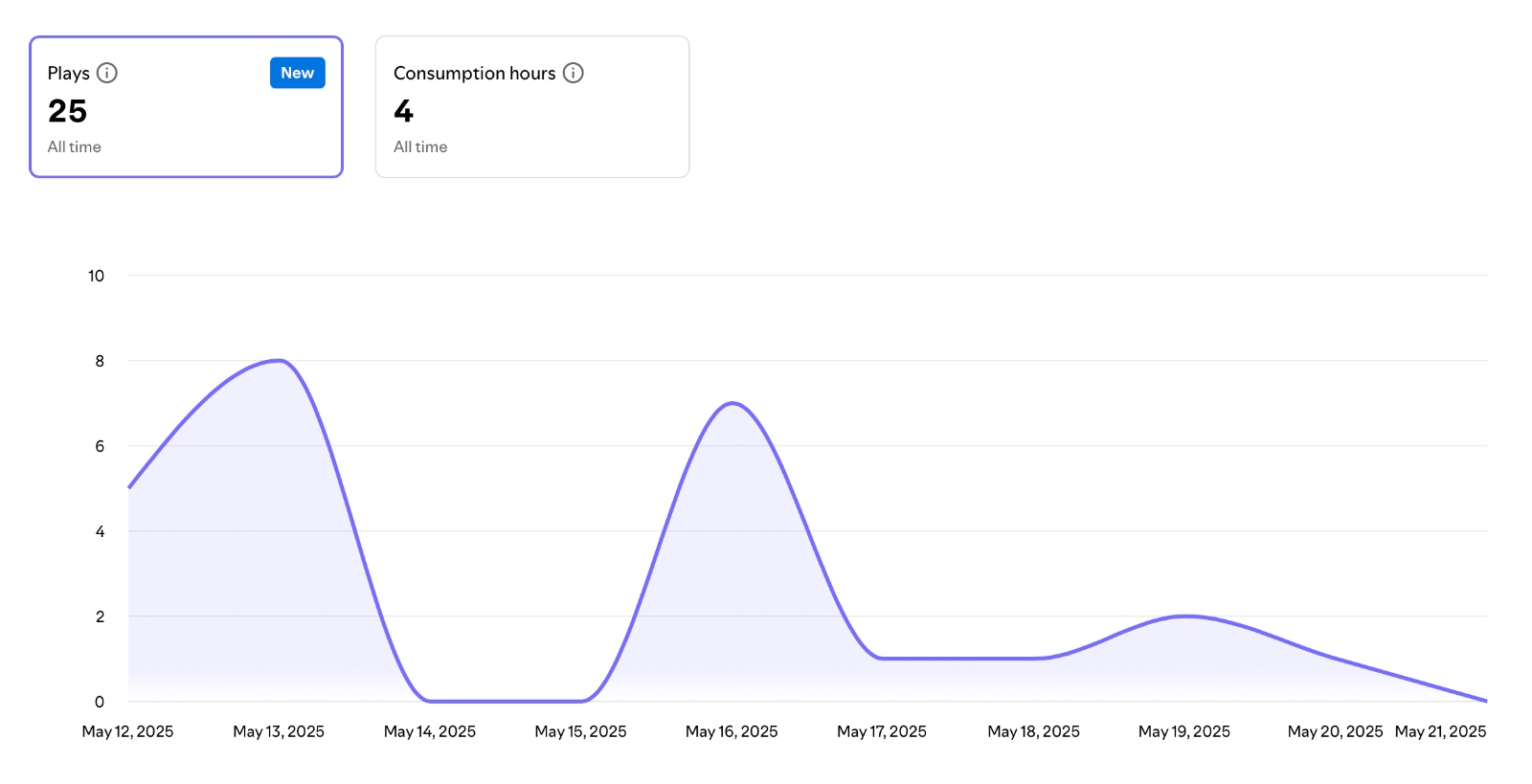 Team 4: Sources
Carver, T., Zalewski, M., Kinsella, H., & Carpenter, R. C. (2003). Gender and International Relations. International Studies Review, 5(2), 287–302. http://www.jstor.org/stable/3186423. 
Keohane, Robert O. “Beyond Dichotomy: Conversations between International Relations and Feminist Theory.” International Studies Quarterly 42, no. 1 (1998): 193–97. http://www.jstor.org/stable/2600824.
Vastapuu K and Lyytikäinen M, Gender Equality in Foreign Affairs (Ministry for Foreign Affairs of Finland 2021) 
Anwar Gargash Diplomatic Academy, Women in Diplomacy Index 2024 (2024) 
United Nations Regional Information Centre, Women in Diplomacy: Breaking the Glass Ceiling and Overcoming Sobriety (2023) 
Eglitis, D. S. (2024). Women in Baltic politics and political leadership. Foreign Policy Research Institute
United Nations Entity for Gender Equality and the Empowerment of Women, 'UN Women and Finland: Partners for Change' (2021) 
Hala Maher, 'Breaking Barriers: Women Leading the Way in Finnish Diplomacy' (LinkedIn, 15 March 2025) 
Organisation for Economic Co-operation and Development, 'Advancing Gender Equality as a Foreign Policy Priority through Finnish Development Co-operation' (OECD Development Co-operation Tips, Tools, Insights, Practices, 2025)
Team 5
Supervisor(s): Terry McDonald, Tanel Kadalipp 

Group members: Georg Henry Romanov, Martin Saarts, Keiti Šuman, Anette Salumets, Mihkel Marran, Ramona-Lysa Reim
Team 5: “How can emerging entrepreneurs contribute to strengthening national cyber resilience? ”
This episode explores Estonia’s evolving cybersecurity landscape, emphasizing how emerging entrepreneurs can play a crucial role in strengthening the country’s digital resilience amid growing cyber threats.
Episode goals: 
Raise awareness of the key cybersecurity challenges facing Estonia, including threats to data protection, critical infrastructure, and digital sovereignty.
Highlight the role of young entrepreneurs and startups in driving cybersecurity innovation and supporting national resilience.
Encourage collaboration between government institutions, private businesses, and emerging tech leaders to build a more secure digital society.
Team 5: Problem, significance, and goal
What was the problem being solved? The podcast addressed the growing cybersecurity challenges in Estonia, including sophisticated cyber threats targeting public institutions and private enterprises, and the need for greater involvement of emerging entrepreneurs in enhancing national cyber resilience. 

Why was it important to deal with this topic? As a global leader in digital governance, Estonia’s security and reputation depend heavily on its ability to protect its digital infrastructure. Cybersecurity is not just a technical issue but a matter of national security and public trust, making it essential to engage all sectors—including startups—in safeguarding the digital ecosystem.
Team 5: Problem, significance, and goal 2
What was the goal of the project or what did you want to achieve? The goal was to raise public awareness of Estonia’s cybersecurity landscape and to spotlight the role of innovative entrepreneurs in tackling these challenges. By doing so, the podcast aimed to foster greater collaboration between startups, government bodies, and established businesses. 

How do you know you've reached your goal? We know we reached our goal because people listened to the podcast, shared it, and gave positive feedback. It also started conversations about cybersecurity and got entrepreneurs and experts involved, which showed that the topic really resonated.
Team 5: Implementation of activities
Research & Preparation:We reviewed cybersecurity policies, incident reports, and academic sources to understand Estonia’s digital security challenges. Case studies of successful startups were also analyzed to identify effective strategies and their broader impact.

Expert Interviews & Insights:We conducted interviews with cybersecurity professionals and entrepreneurs to gather diverse perspectives and real-world insights into Estonia’s cybersecurity landscape and innovation potential.

Podcast Production:Using the research and interviews, we developed a clear script and recorded high-quality audio. Careful editing, along with music and effects, ensured a professional and engaging final product.

Promotion & Engagement:The podcast was shared through social media and relevant digital platforms to reach both general and expert audiences. The podcast was also shared in an SME thats currently focusing on Cyber Security
Team 5: Interdisciplinarity
Integration of Multiple Fields:
Legal studies: Understanding regulations and compliance.
Business studies: Identifying practical solutions for SMEs.
Social sciences: Examining public perception and behavior.
Holistic Approach:
Ensures cybersecurity is analyzed from technical, legal, economic, and societal viewpoints.
Team 5: Stakeholders
Stakeholders:
Business Oriented: Small to medium sized enterprises 
Research gap: Seemingly large gaps in research in cyber oriented governmental systems. 
Average Listener: Digital hygiene and good practices
Our guest: Sharirah, Founfer of Antigon Security
Team 5: Sources
Estonian Information System Autohrity. Estonia’s Cybersecurity Starts With You
RIA. Cyber Security in Estonia 2025 (strategy paper).
Cybersecurity Act of Estonia 2025 (strategy paper)
Hybrid CoE Paper 8: Cyber Deterrence and the 2007 Lessons.
Digital Watch Observatory. Cyber-Conscius Estonia: Cybersecurity Strategy 2024-2030
Invest in Estonia. Business Opportunities: Cyber Security